الحسابات المالية القطاعية المندمجة في الدول العربية
الاجتماع التاسع للجنة الفنية لمبادرة الإحصاءات العربية
"عربستات"

9-10 نوفمبر 2022
أمانة اللجنة الفنية 
صندوق النقد العربي
نقاط العرض
مقدمة
أولاً: دواعي الاهتمام بالحسابات المالية القطاعية المنذمجة
ثانياً: منهجية إعداد الحسابات المالية القطاعية المندمجة 
ثالثاً: وضعية إعداد الحسابات المالية المندمجة في الدول العربية.
خلاصة واستنتاجات.
الحسابات المالية القطاعية المندمجة
مقدمة
استهدف الاستبيان الذي أعده صندوق النقد العربي التعرف على جهود الأجهزة الإحصائية العربية والبنوك المركزية في إعداد الحسابات المالية القطاعية المنذمجة.

يرتكز مفهوم الحسابات المالية القطاعية المندمجة على البيانات الإحصائية حول التدفقات المالية ووضعية الميزانيات العمومية للمتعاملين الاقتصاديين بما يشمل الشركات المالية، والشركات غير المالية، والبنك المركزي، والحكومة، والأسر، وباقي العالم. يُقدم نظام الحسابات القومية للأمم المتحدة لعام 2008، طريقة إعداد الحسابات المالية القطاعية المندمجة التي تبين التوازن بين تغير الأصول والخصوم في القوائم المالية للمتعاملين الاقتصاديين.

تقدم معلومات حول الترابطات بين القوائم المالية للمؤسسات المالية والنقدية، مع الحسابات المالية الكلية للمتعاملين في القطاع الحقيقي، في إطار منهجية الحسابات القومية.
3
الحسابات المالية القطاعية المندمجة
مقدمة (تابع)
يتم استخدام الحسابات المالية القطاعية المندمجة من قبل البنوك المركزية وسلطات النقد في إطار تتبع السياسات النقدية والمالية، وتوفير البيانات المطلوبة لإدارة الاستقرار المالي والسياسات الاحترازية الكلية. كما تقدم الحسابات المالية المندمجة صورةً واسعةً للمعاملة المالية في الاقتصاد برمته.

تساعد  صناع القرار في الجهات الحكومية المعنية على فهم الدقيق للميزانيات العمومية القطاعية للاقتصاد، وإبراز أوجه الارتباط بين الحسابات المالية القطاعية، وتحديد أماكن الضعف التي تجعل القطاع الاقتصادي عرضةً للصدمات المالية.
4
الحسابات المالية القطاعية المندمجة
أولاً: دواعي الاهتمام بالحسابات المالية القطاعية المنذمجة
نشأ الاهتمام بالحسابات المالية القطاعية المندمجة منذ الأزمة المالية العالمية 2009، حيث أدَى عدم قدرة بعض القطاعات الاقتصادية في بعض البلدان على الاستمرار في الوفاء بمدفوعات خدمة الديون المفرطة، إلى امتداد أثر الأزمة إلى الأسواق المالية العالمية. 

يتطلب الترابط المتزايد للأسواق المالية القيام بصفة دورية بفحص دقيق للميزانيات العمومية القطاعية بغرض استكمال التحليل "التقليدي" القائم على أساس التدفقات المالية ، حيث يساعد هذا التحليل على إبراز أوجه الارتباط بين الحسابات المالية القطاعية، وتحديد أماكن الضعف التي تجعل  الاقتصاد عرضةً للصدمات المالية.  
جهود كبيرة بذلت بعد الأزمة المالية العالمية لإعداد الحسابات المالية القطاعية المندمجة في كثير من الدول بفضل تنفيذ مبادرة "فجوة البيانات" الصادرة عن صندوق النقد الدولي بالتعاون مع مجلس الاستقرار المالي، في حين لاتزال كثير من الدول النامية غير قادرة على إعداد هذه الحسابات، نتيجة لقلة البيانات الإحصائية عن القطاعات غير المالية، إضافة إلى تحديات إعداد الجداول التركيبية للحسابات القومية.
5
الحسابات المالية القطاعية المندمجة
ثانياً:  منهجية إعداد الحسابات المالية القطاعية المندمجة
6
الحسابات المالية القطاعية المندمجة
نموذج لجدول الحسابات المالية القطاعية المندمجة (عام 2021)
(مليون وحدة عملة محلية)
7
الحسابات المالية القطاعية المندمجة
ثانياً: التجارب الدولية في إعداد الحسابات المالية القطاعية المندمجة
يتطلب إعداد الحسابات المالية القطاعية المندمجة توفر البياانات حول القطاعات المؤسسية، وجداول الحسابات القومية، إضافة إلى أهمية التنسيق بين جهاز الإحصاء والبنك المركزي في مراجعة الحسابات المالية القطاعية المندمجة. على المستوى الدولي، كان إعداد الحسابات المالية القطاعية المندمجة يقتصر قبل الأزمة المالية العالمية على بعض الدول المتطورة في مجال إعداد الحسابات القومية في الدول المتقدمة، وعدد قليل من الدول النامية.

في هذا الإطار، أدركت المؤسسات المالية الدولية بعد الأزمة المالية أن هناك معلومات مالية مهمة كانت غير متوفرة بشأن النظام المالي وكان لابد من جمعها. ومن ثم كان العنصر الأساسي هو تعزيز توافر الإحصاءات المالية على وجه الخصوص لمعالجة قضايا الاستقرار المالي. في عام 2009، أصدر صندوق النقد الدولي بالتعاون مع مجلس الاستقرار المالي  تقريراً حول "الأزمة المالية وفجوات البيانات" بهدف استكشاف فجوات المعلومات وتقديم المقترحات المناسبة لتعزيز جمع البيانات. 

تم اعتماد مبادرة "فجوات البيانات" من قبل مجموعة العشرين التي تتألف من 20 توصية تركز على ثلاثة مجالات إحصائية رئيسة، من ضمنها تطوير "حسابات مالية قطاعية متكاملة" من خلال تقديم معلومات عن التدفقات المالية.
8
الحسابات المالية القطاعية المندمجة
ثانياً: التجارب الدولية في إعداد الحسابات المالية القطاعية المندمجة (تابع)
تجارب مهمة في هذا المجال خاصة تجربة البنك المركزي الأوروبي (ECB)، واليوروستات (Eurostat)، ومنظمة التعاون الاقتصادي والتنمية (OECD). تنشر جميع اقتصادات مجموعة العشرين المتقدمة الحسابات المالية القطاعية المندمجة. في المقابل، هناك مجموعة من اقتصادات الأسواق الناشئة تنشر الحسابات المالية للحكومة والأسر على أساس سنوي. كما أنه لا تتوفر ميزانيات ربعية تجميعية للشركات غير المالية، وشركات التأمين، والشركات المالية الأخرى، والأسر، والمؤسسات غير الربحية.

كان التحدي الأبرز هو الافتقار إلى البيانات المالية اللازمة لإعداد هذه الحسابات، خاصة البيانات حول الأسر والشركات غير المالية. تحقيقا لهذه الغاية تم التأكيد على أن البيانات المتعلقة بالمؤسسات المالية غير المصرفية يجب أن تكون لها أولوية، يشمل التوسع تحسين تجميع الحسابات القطاعية من حيث التفاصيل (القطاعات الفرعية وتفاصيل الأصول)، وسد فجوات البيانات، وتطوير التدفقات المالية والأرصدة بين القطاعات المؤسسية. 

هناك توجه نحو تضمين المزيد من بيانات الميزانية العمومية القطاعية في فئات البيانات الخاصة بمعيار النظام الخاص لنشر البيانات (SDDS). بذلك، فإن الدول الراغبة في الانضمام إلى نظام النشر المذكور، قد يُطلب منها إعداد هذا الجدول بشكل ربعي أو سنوي ونشره حسب جدول زمني محدد.
9
الحسابات المالية القطاعية المندمجة
ثانياً: وضعية إعداد الحسابات المالية القطاعية المندمجة في الدول العربية
هناك أربع دول عربية تقوم بإعداد هذه الحسابات وهي: تونس، والسعودية، ومصر، والمغرب. فيما تسعى بلدان عربية أخرى إلى تطوير مجال الحسابات القومية حتى يتسنى لها القيام بإعداد الحسابات المالية للقطاعات المؤسسية في الاقتصاد. 

ارتباط الحسابات المالية القطاعية المندمجة بمستوى تطور الحسابات القومية.

هناك مجموعة من التحديات أمام إنجاز هذه الحسابات، من ضمنها عدم توفر البيانات لإعداد الجداول بشكل كامل خاصة، ما يتعلق بالمؤسسات غير المالية.
10
الحسابات المالية القطاعية المندمجة
ثالثاً: استنتاجات
اهتمام متزايد للبنوك المركزية وسلطات النقد العربية بالحسابات المالية المندمجة، نظراً لأهمية هذا القطاع في الاقتصادات العربية، ولدوره في رسم السياسة النقدية والسياسة الاحترازية الكلية.


أهمية استخدام الحسابات المالية القطاعية المندمجة في تتبع نشاط القطاع المالي والنقدي، وفي إعداد السياسات الإحترازية الكلية. 

ضعف استخدام البرمجيات المتخصصة في إعداد جداول الحسابات القومية التي من خلالها يمكن تطوير منهجية  إعداد الحسابات المالية القطاعية المندمجة.


وجود تجارب دولية في هذا المجال، يمكن للدول العربية الاستفادة منها.أهمية تنظيم دورات تدريبية أو ورش عمل لبناء القدرات في مجال الحسابات المالية القطاعية لفائدة الدول العربية.
11
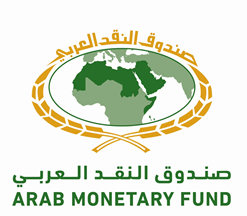 شكراً
http://www.amf.org.ae